Проект підготувала ​учениця 11-А классу ​Запорізько навчально виховного комплексу№67​ Несват Валерія
Перша допомога при кровотечах.
План
Що таке кровотеча?
Класифікація кровотеч
Артеріальна кровотеча
Венозна кровотеча
Капілярна кровотеча
Паренхіматозна кровотеча
Перша допомога
Що таке кровотеча?
Кровотеча — це витікання крові із кровоносних судин при порушенні їхньої цілісності
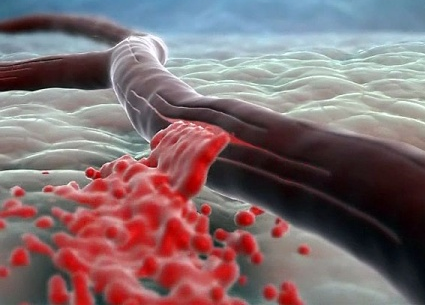 Класифікація кровотеч
Причиною кровотечі може бути ушкодження судин внаслідок травмування (укол, поріз, удар). Розрізняють кровотечі зовнішні й внутрішні (кров виливається із внутрішніх органів в оточуючі їх тканини чи порожнини). Інтенсивність кровотечі залежить від кількості ушкоджених судин, їх калібру, виду ушкодженої судини (артерія, вена, капіляр), рівня артеріального тиску, стану системи, що згортає кров.
Артеріальна кровотеча
При даному виді кровотеч кров яскраво-червоного кольору, викидається з рани сильним пульсуючим струменем. Ця кровотеча найнебезпечніша і дуже інтенсивна. В такій ситуації зупинити кров можна тільки способом накладання джгута вище місця поранення. Варто не забувати про те, що під джгут необхідно підставити шматок м'якої тканини, щоб попередити пошкодження шкірного покриву та обов'язково занотувати аркуш з точно вказаним часом (год. хв.). Влітку (при високій температурі повітря)час тримання джгуту у нерухомому положенні може досягати 1,5 — 2 год. Після закінчення можливого часу джгут необхідно поступово відпустити і через 5 хв. за необхідності накласти знову на повторний час (якщо кровотеча відновлюється). Взимку (при низьких температурах повітря) максимальна тривалість накладання джгуту може сягати до 1 год. Звільнення від джгуту проводимо таким же чином, як і у першому випадку.
Венозна кровотеча
При даному виді кровотеч кров, темно-вишневого кольору, витікає менш інтенсивно, рідко носить загрозливий характер. Однак потрібно пам'ятати, що при пораненні вен шиї і грудної клітки є небезпека виникнення в судинах негативного тиску під час глибокого вдиху. Пухирці повітря, проникаючи з потоком крові в серце можуть викликати повітряну емболію — закупорку серця і кровоносних судин та стати причиною смерті. В даній ситуації припинити кровотечу можна способом накладання джгута нижче місця поранення. Методика накладання джгута така ж сама, як і при його накладанні у випадку артеріальної кровотечі.
Капілярна кровотеча
Даний тип кровотеч спостерігається при неглибоких порізах шкіри, садинах. Завдяки зсіданню крові капілярна кровотеча припиняється самостійно. Варто лише використати певні антисептичні засоби чи засоби з вмістом спирту для дезінфекції ушкодженої ділянки покриву.
Паренхіматозна кровотеча
Паренхіматозна кровотеча виникає в разі пошкодження печінки, нирок, селезінки і завжди небезпечна для життя. Самостійної зупинки кровотечі майже ніколи не відбувається. У деяких випадках кровотеча може стати небезпечною не через кількість крові, яка витікає з ушкодженої судини, а внаслідок того, що кров викликає стискування життєво важливих органів. Так, скупчення крові в ендокарді може привести до стискування серця (тампонаді) та його зупинці, а скупчення крові в порожнині черепа приведе до стиснення мозку й смерті. При крововиливах у міжтканеві простори утворюються гематоми. Кровотечі небезпечні тим, що зі зменшенням кількості циркулюючої крові погіршується діяльність серця, що в свою чергу, знижує постачання киснем життєво важливі органи (мозок, нирки, печінку). Це прискорює розвиток термінальних станів.
Перша допомога
В даному розділі наведено більш детальні методи надання медичної допомоги. В умовах подання першої допомоги можлива тільки тимчасова або попередня зупинка кровотечі на період, необхідний для доставки потерпілого до лікувального закладу. Найшвидший та доступний спосіб тимчасової зупинки артеріальної кровотечі — пальцеве притискування артерії до кістки вище (потоку крові) місця поранення.
1. Скронева артерія. Її притискують одним пальцем до скроневої кістки спереду вушної раковини на 1-1,5 см від неї при кровоточивих ранах голови. 

2. Нижньощелепну артерію притискують одним пальцем до кута нижньої щелепи при кровоточивих ранах на обличчі. 

3. Сонна артерія. Цю артерію притискують нижче (ближче до серця) її поранення до шийних хребців. Потім накладають стискальну пов'язку, під яку на пошкоджену артерію підкладають щільний валик з бинта, стерильних серветок або вати.

 4. Підключична артерія. її притискують до першого ребра в ямці над ключицею, коли кровоточива рана розташована високо на плечі, в області плечового суглобу або в пахвинній впадині. 

5. Пахвинна артерія. її притискуютьдо голівки плечової кістки, при рані в області середньої або нижньої третини плеча, для цього, опираючись одним пальцем на верхню поверхню плечового суглоба, іншими пальцями здавлюють артерію.
6. Плечову артерію притискують до плечової кістки з внутрішньої сторони плеча збоку від двоголового м'яза, якщо рана розташована в нижній третині плеча або на передпліччі. 

7. Променеву артерію притискують до підлягаючої кістки в області зап'ястка великого пальця при пошкодженні артерії кисті. 

8. Стегнову артерію притискують в паховій ділянці до лобкової кістки таза шляхом натиснення кулаком. 

9. Підколінну артерію притискують вобласті підколінної ямки при рані гомілки або стопи, для чого великі пальці кладуть на передню поверхню колінного суглоба, а іншими притискують артерію до кістки. 

10. Артерії тилу стопи можна притиснути до підлягаючих кісток стопи, а потім накласти стискальну пов'язку. За сильних кровотеч накласти джгут на ділянку гомілки.
Притискування артерій пальцем вимагає значних зусиль. Навіть фізично сильна і добре підготована людина може здійснювати його не більше 15 — 20 хвилин. Тому, зробивши пальцеве притискування судини, негайно накладіть джгут, закрутку або стерильну пов'язку. Імпровізованим джгутом може слугувати зкручена хустка або ремінь. Ніколи не використовуйте як закрутку ліску, капронову нитку, тонкий дріт. Ними можна перерізати м'які тканини. Щоб через кілька днів на місці травми не утворилася інфікована рана, потрібно правильно обробити її в момент ушкодження. Рану можна промивати тільки 3% розчином перекису водню. Шкіру навколо рани можна протерти спиртом, горілкою, самогоном, йодом, кип'яченою водою з милом, не допускаючи влучення рідини в рану, тому що, потрапивши в рану, дія йоду або спирту викличе загибель живих клітин та ускладнити загоєння. Перед накладанням пов'язки не кладіть на рану вату, тому що ватяні волокна присохнуть до поверхні рани і потім видалити їх буде дуже складно. Перед обробкою рани треба вимити руки з милом і протерти їх спиртом.
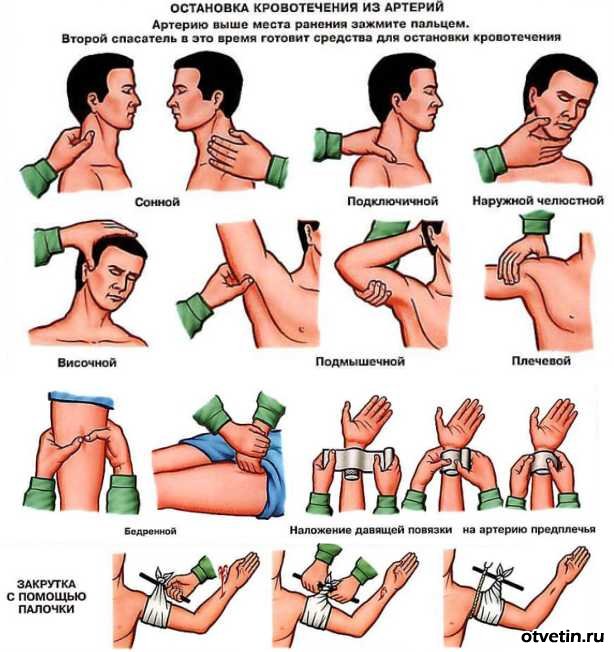